Да спасим лилавото злато
Традиции и предизвикателства
   Нови регламенти на ЕС
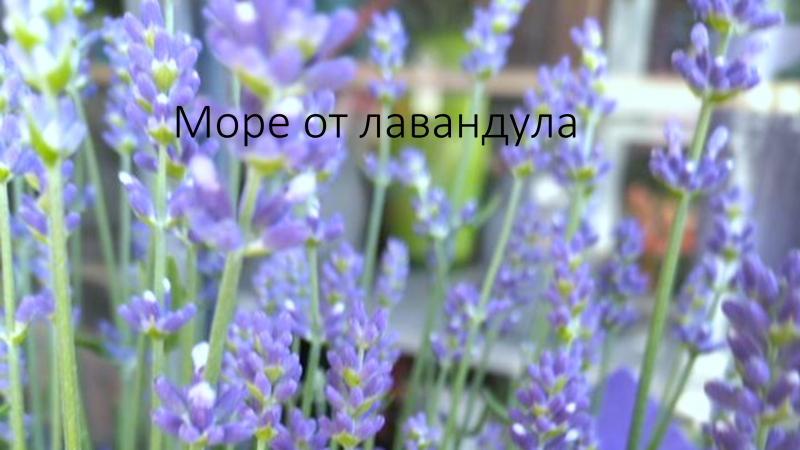 Уроци на вековете